2 minutes
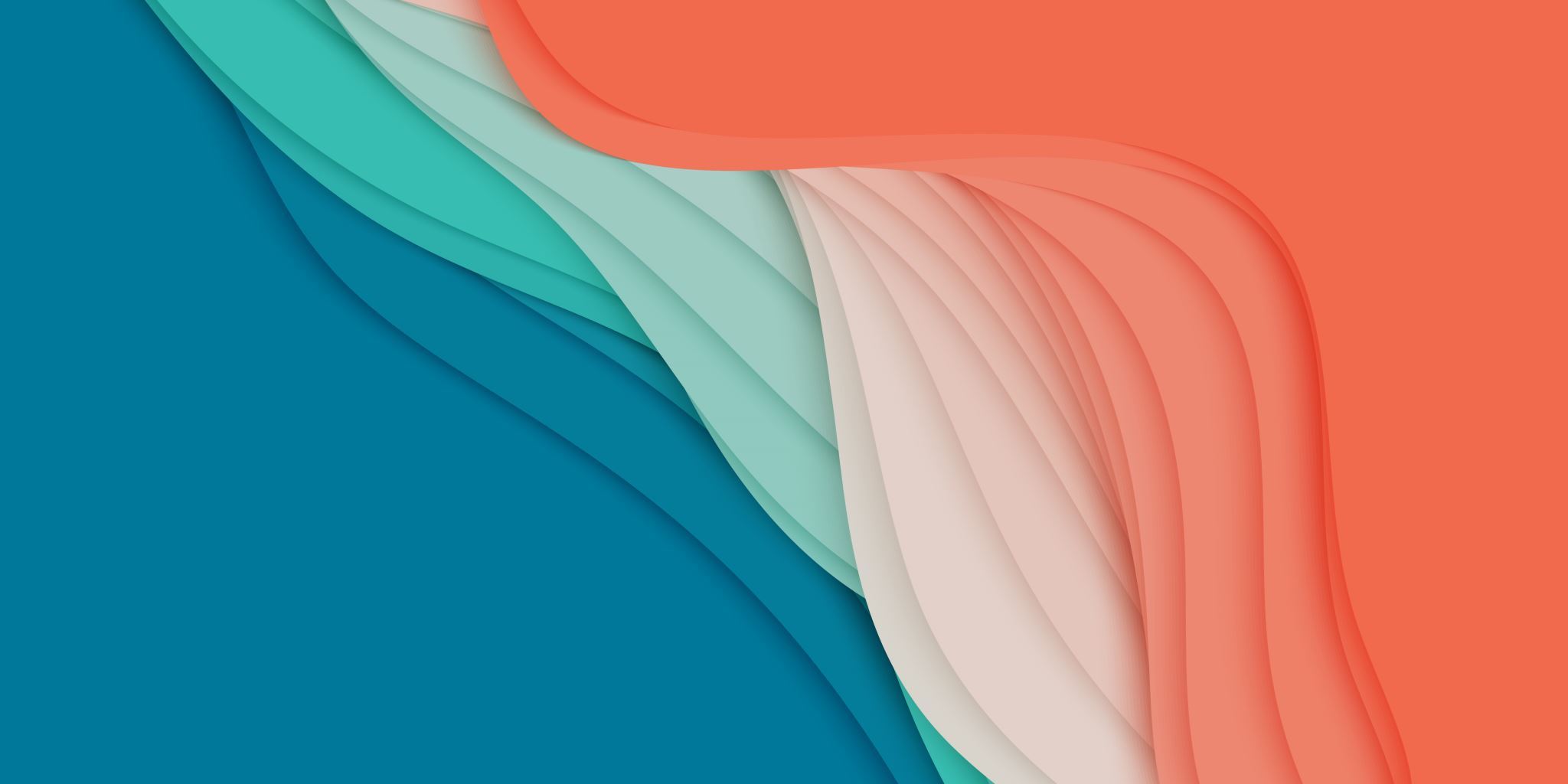 Title of presentation
Name(s) of presenters
[Speaker Notes: You will have 35 minutes with the panel to share your presentation and answer questions the panel may have. We have included the amount of time you should spend on each slide in the top right corner of every slide in order to cover all components of the presentation.]
4 minutes
Project Overview
Placeholder
[Speaker Notes: Provide a brief description of what you plan to do. Think of it as the “elevator speech” for the project you're proposing. Include the goal of the project, who you will serve, and what service(s) you will provide. Name specific partnerships related to the project here.

Demonstrate how care coordination will be used to improve access to care 
Demonstrate that the project will improve access to health-related social needs services including those outside of your organization]
3 minutes
Outcomes
Placeholder
[Speaker Notes: 2-3 outcomes you plan to achieve in year one of the contract. A measurable outcome should answer the questions, “what,” “for whom,” “by when” and “how much” in one statement.]
1 minute
Timeline
Placeholder
Placeholder
Placeholder
Placeholder
Placeholder
[Speaker Notes: Project timeline including implementation steps]
2 minutes
Community Engagement
Placeholder
Placeholder
Placeholder
[Speaker Notes: 2-3 bullet points total on how you have engaged community in identifying need, and how you plan to have continued community engagement.]
3 minutes
Capacity Building
Placeholder
[Speaker Notes: Staffing plans, including workforce development 
Diverse or matching funding sources 
For clinical organizations - a shared savings, reinvestment, value-based contracting, or similar partnership model with a CBO]
2 minutes
Budget Overview
Placeholder
Placeholder
Placeholder
Placeholder
Placeholder
[Speaker Notes: Describe categories only, a hard copy of your budget template will be provided to the panel ahead of your presentation.]
2 minutes
Evaluate & Adapt
Placeholder
[Speaker Notes: How will you reflect on what’s working/what could go better? How will you get this feedback from the people served?]
This can be used as a divider slide or a callout/quote slide
Placeholder
[Speaker Notes: Add photos or highlights. Delete slide if not used.]
This can be used as a divider slide or a callout/quote slide
Placeholder
[Speaker Notes: Add photos or highlights. Delete slide if not used.]
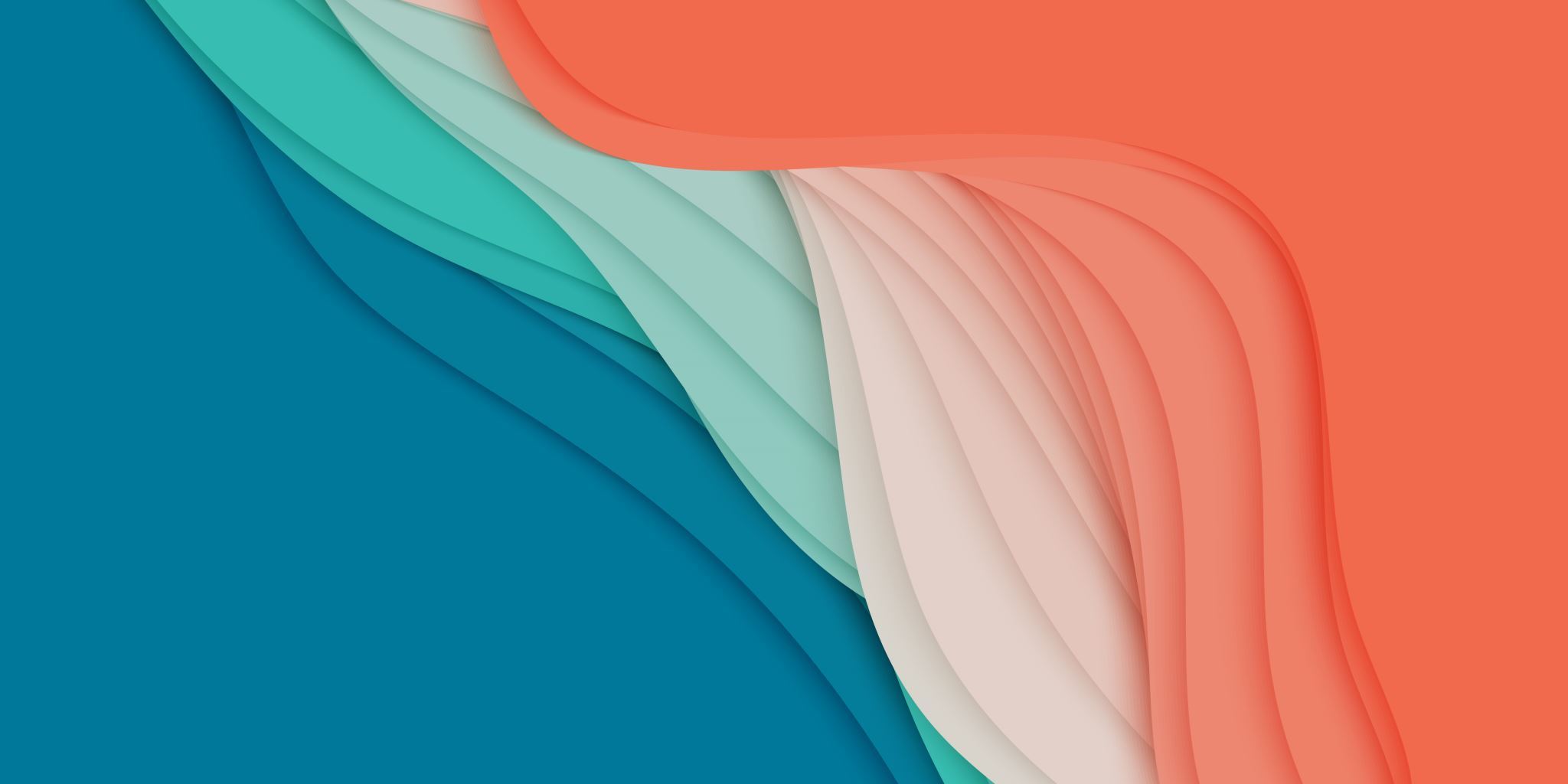 Questions?